Neutron flux measurement for beam polarization study at FnPB of SNS
Hitesh Rahangdale
University of Tennessee
Nab Collaboration
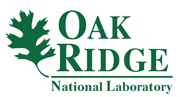 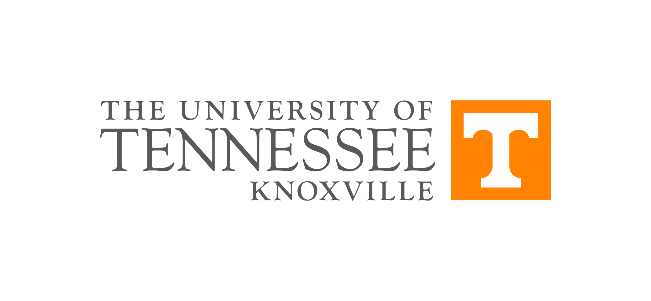 The work presented is in part supported by U.S. D.O.E award number DE-FG02-03ER41258
10/30/22
DNP2022, New Orleans
1
Neutron beta Decay and Nab
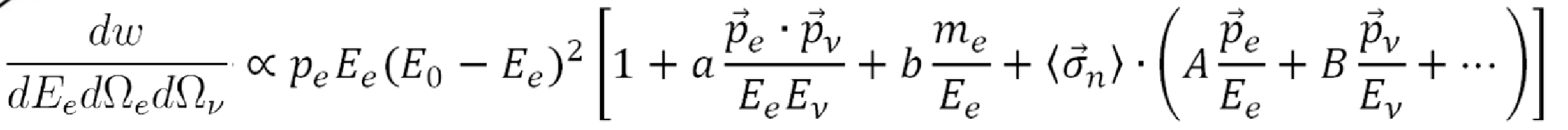 Nab Goal:
Current PDG values
10/30/22
DNP2022, New Orleans
2
Uncertainty budget
Discussed in this session
This Talk
10/30/22
DNP2022, New Orleans
3
Effect of Neutron Polarization
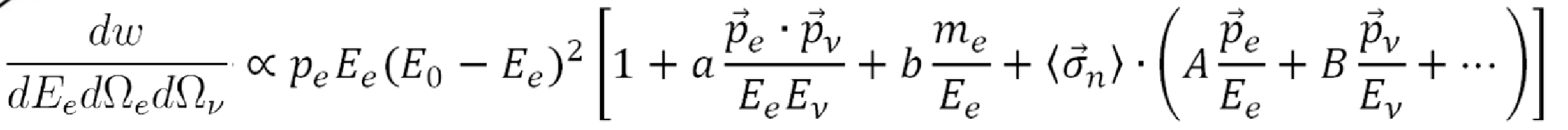 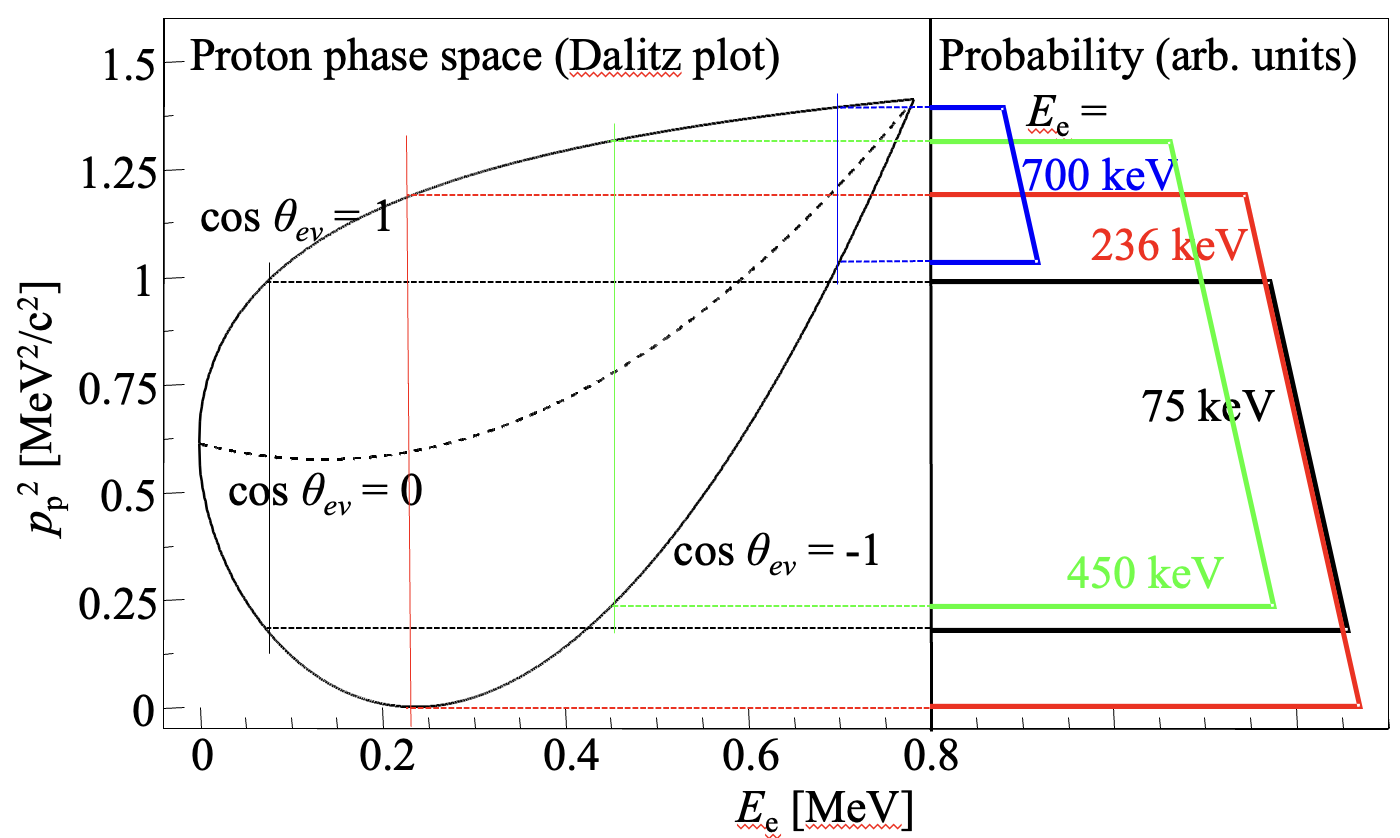 For Unpolarized Target
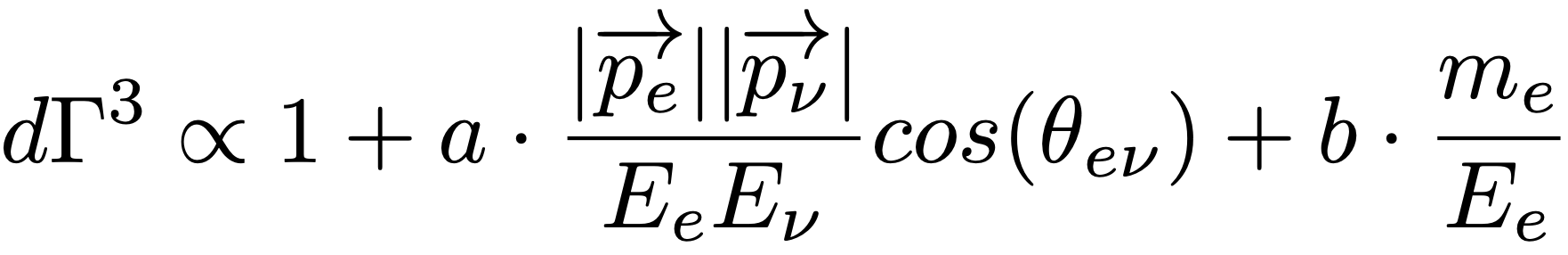 If net polarization in the beam
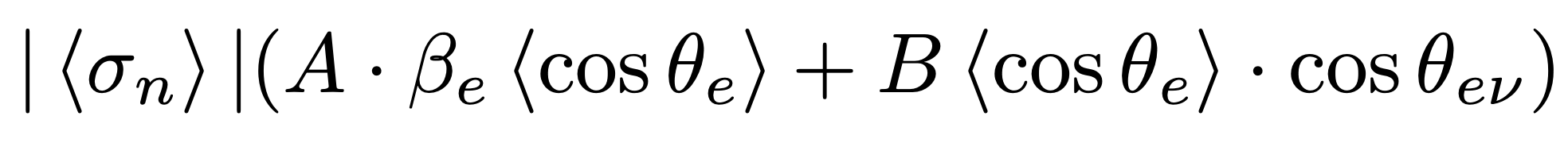 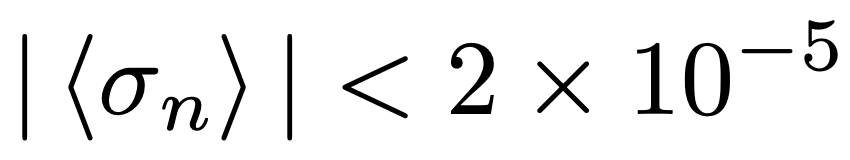 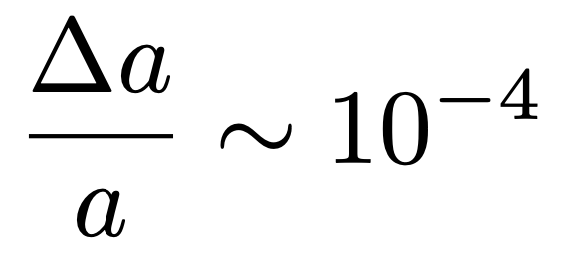 EPJ  WoC 219, 04002 (2019)
10/30/22
DNP2022, New Orleans
4
Neutron beam polarization measurement
The capture Cross section for reaction           3He + n → p + 3H         highly spin dependent. 
It is minimum when the spins are aligned and maximum with spins anti-aligned.
Transmission of Neutrons:
For unpolarized He cell.
For polarized cell.  aligned spin
For polarized cell.  opposite spin
Assuming perfect spin flip of He,
Although very efficient, Polarization of He is lost when spin is flipped
10/30/22
DNP2022, New Orleans
5
Neutron beam polarization measurement
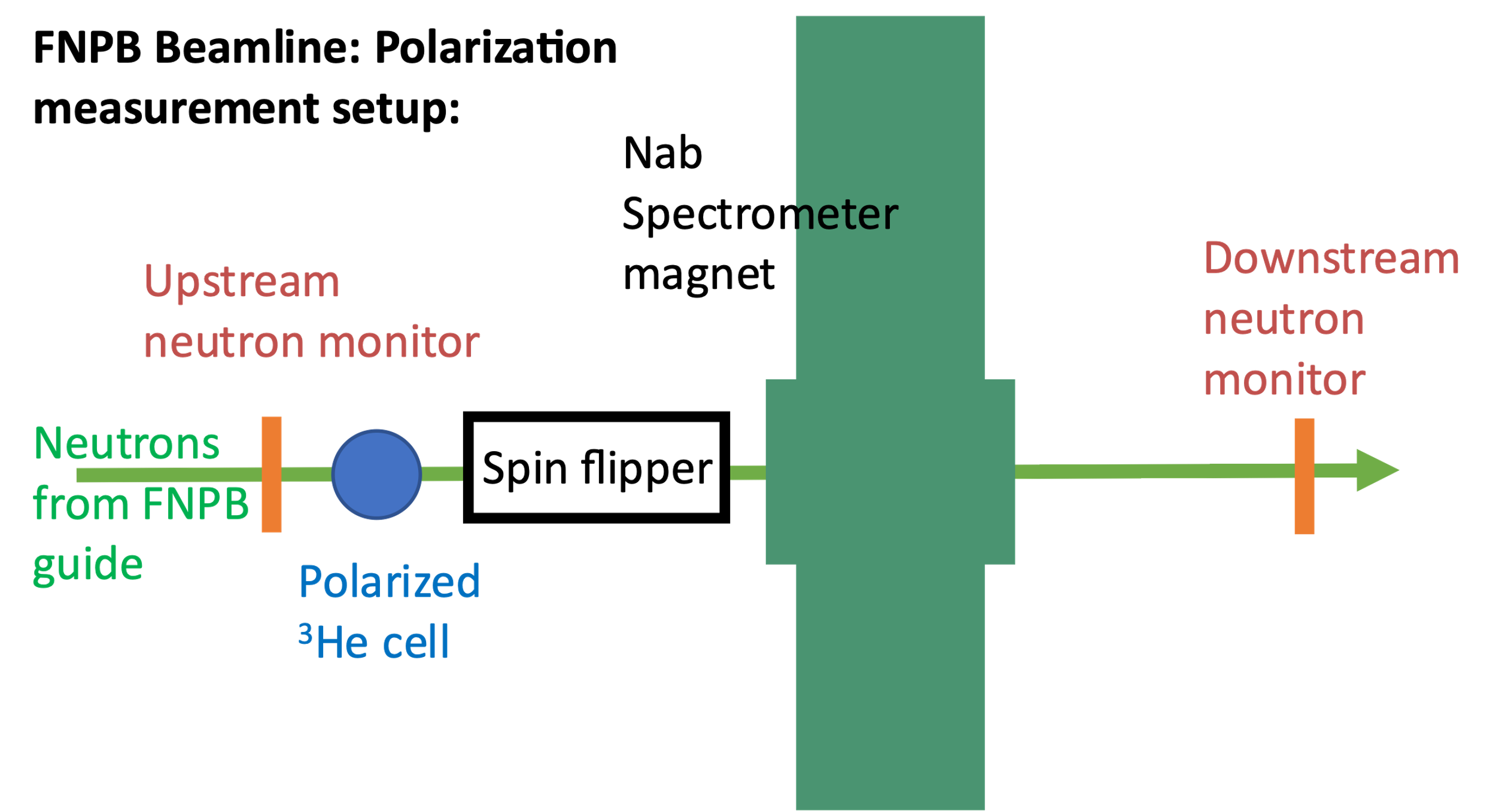 Beam flux measured in the upstream monitor for normalization.
The neutron beam passes through the polarized 3He cell.
 Spin flipper is not used in this setup.
Beam intensity is measured in the downstream monitor.
During experiment the He spin is flipped
Data from all detectors is collected in the
Multi-channel voltage ADC.
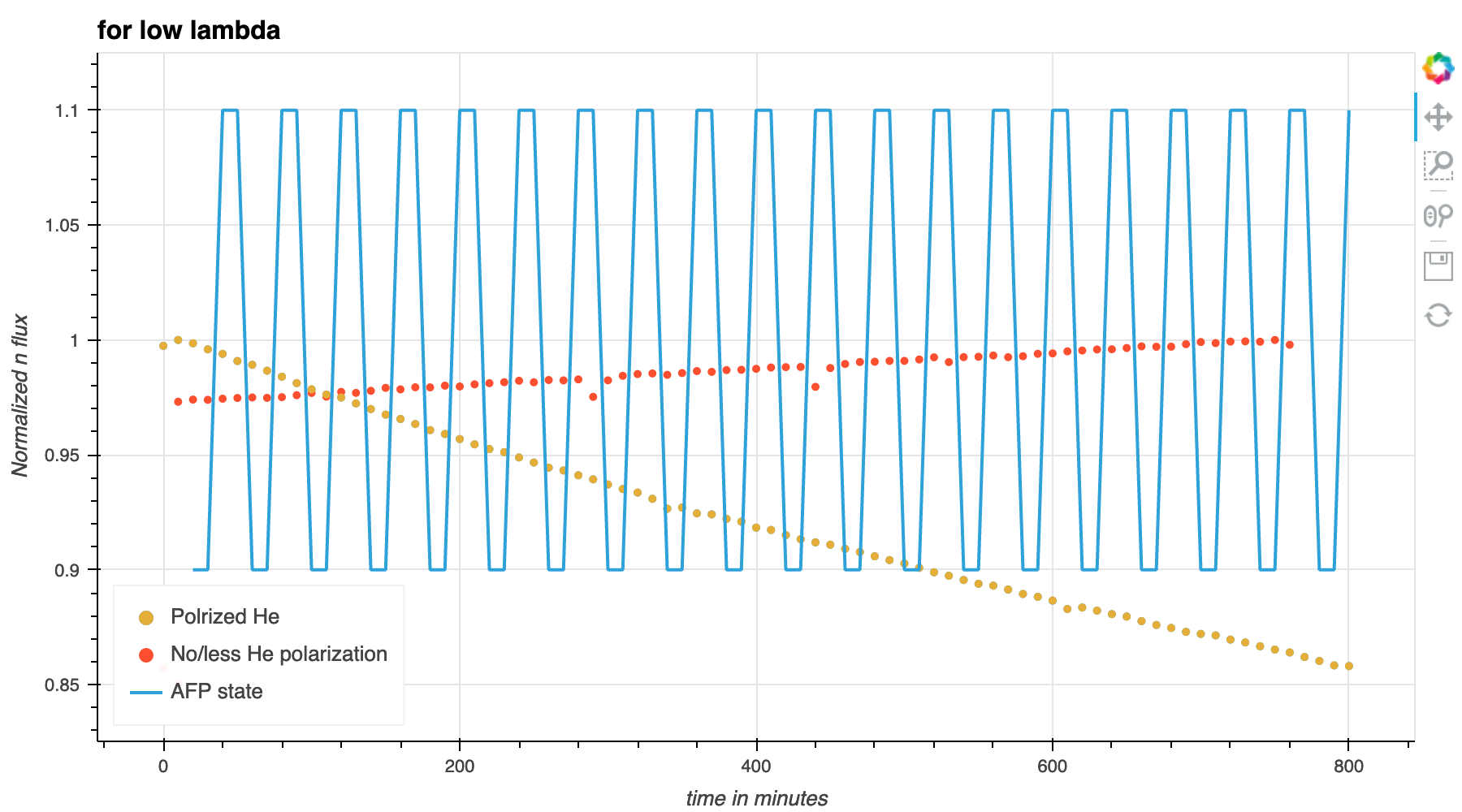 10/30/22
DNP2022, New Orleans
6
[Speaker Notes: What is the intensity of neutron beam?]
Beam Flux measurement
Upstream Monitor
Counting type detector with 14N + CF4  gas mixture
Able to detect individual neutrons. 
Used with preamp to get single neutron event.
Produces narrow signals. ~500ns width

Downstream Monitor:
Thick Monitor filled with 3He. 
Does not detect individual neutrons and needs high flux.
Produces current proportional to neutron flux.

DAQ:
Our DAQ contains voltage ADC, with 48 channels.
It works in triggered mode 
Triggered by signal form SNS at 60Hz.
For each trigger, data is sampled at 400us, for ~16ms, i.e, 40 time bins
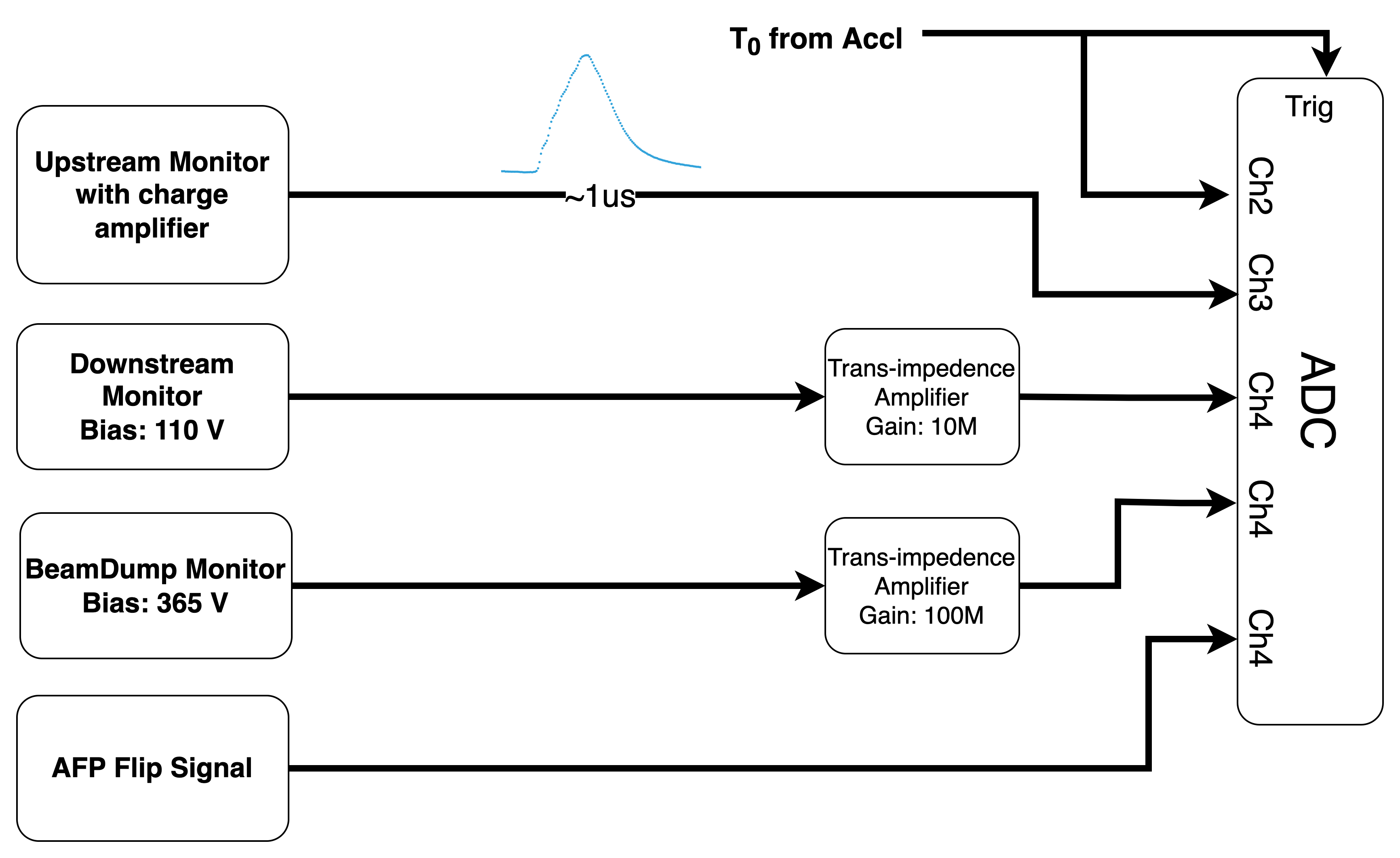 10/30/22
DNP2022, New Orleans
7
Beam Flux Measurement
Can’t directly incorporate, current upstream monitor in DAQ
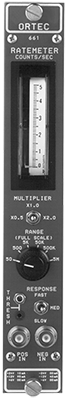 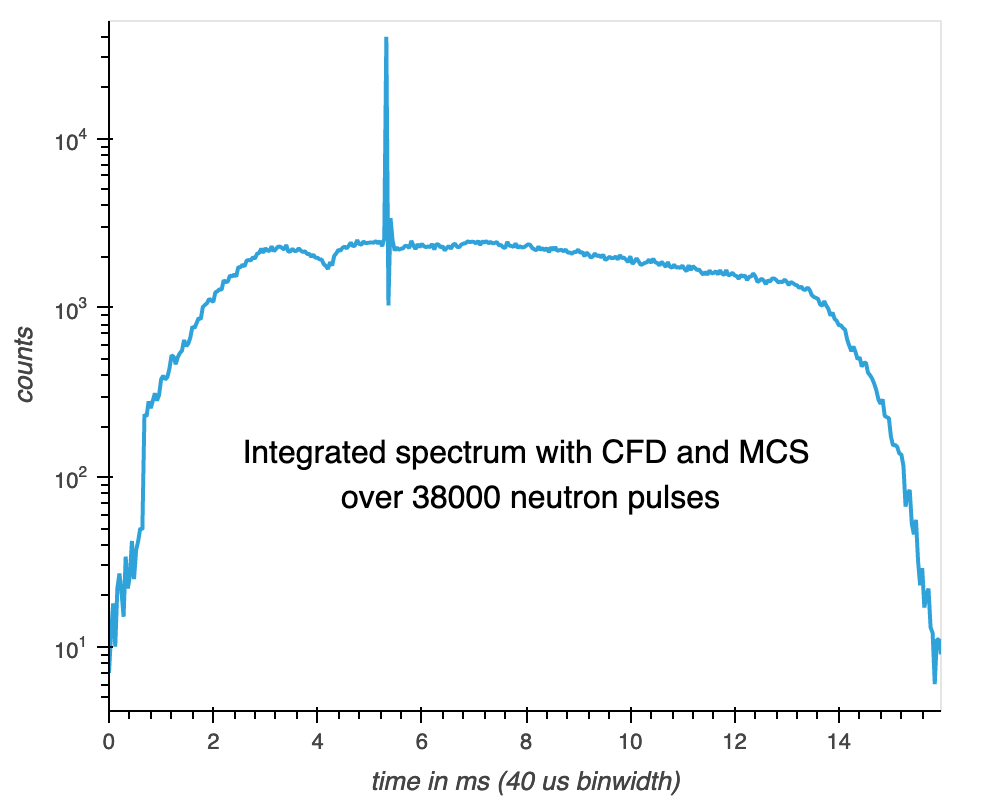 dynamic range

Large integration time
10/30/22
DNP2022, New Orleans
8
Beam Flux Measurement
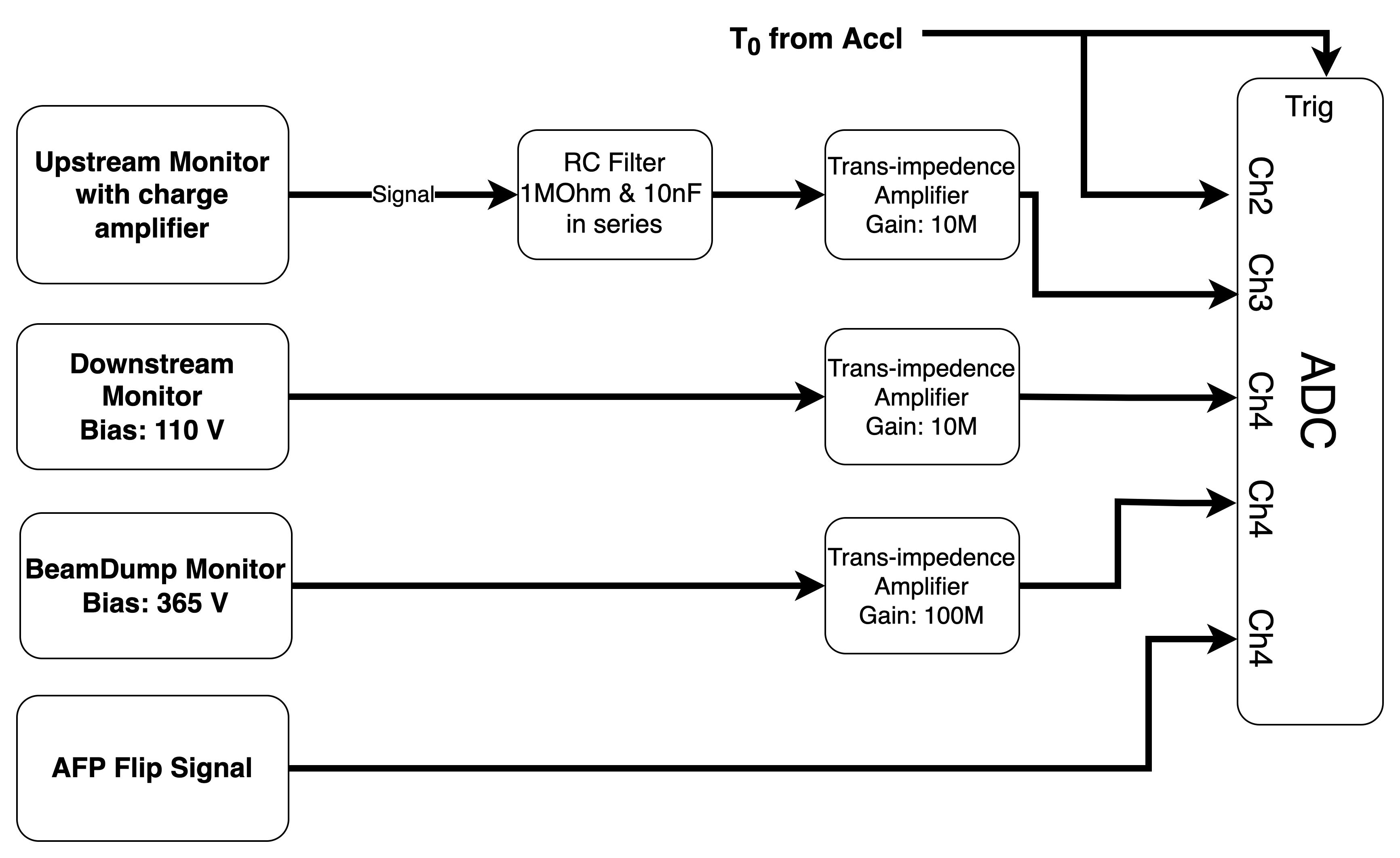 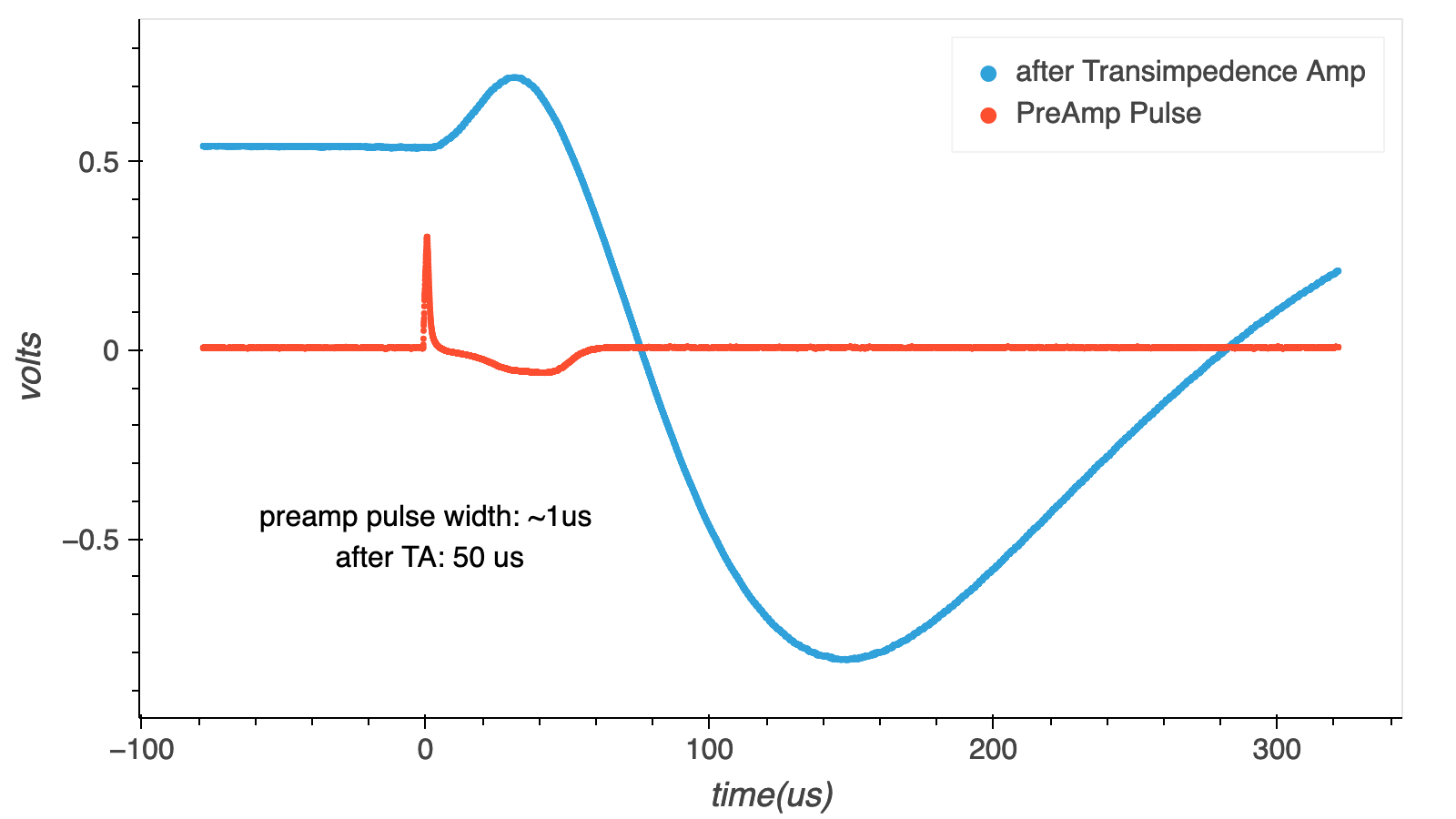 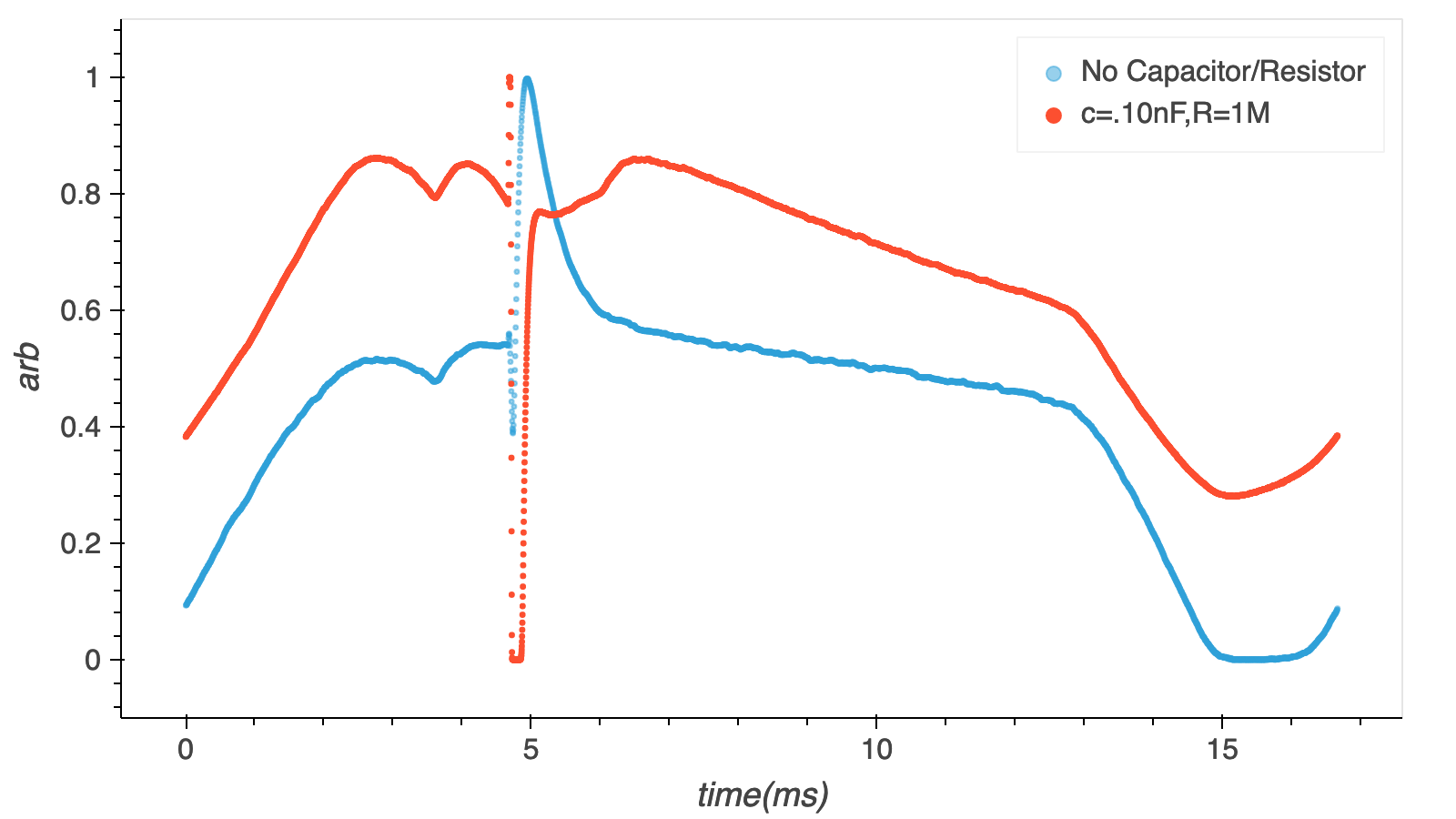 10/30/22
DNP2022, New Orleans
9
Beam Flux Measurement
Wavelength calibrated
Upstream Monitor
Downstream Monitor
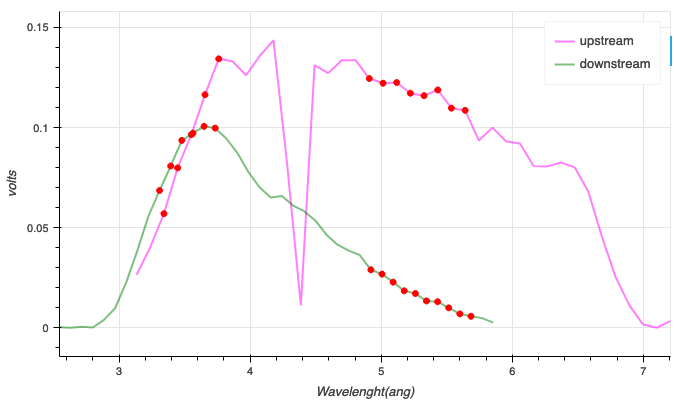 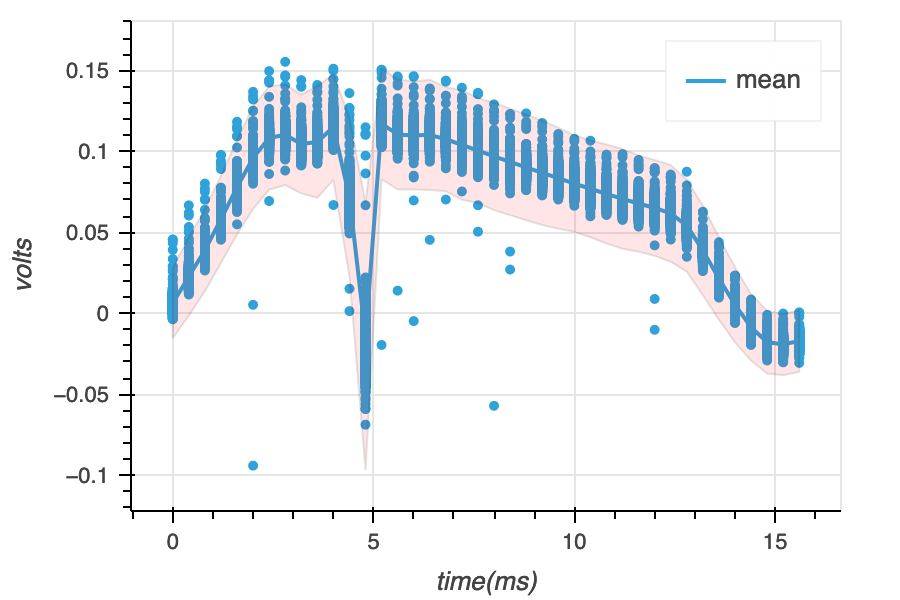 10/30/22
DNP2022, New Orleans
10
Summary & Outlook
Different types of Upstream and Downstream Monitors.
Used TA to convert pulses into the instantaneous current.
Fluctuations in upstream monitor is higher than downstream.
Used the setup to do the beam polarization measurement.

Increase the efficiency of upstream monitor.
Change the DAQ system/downstream monitor.
10/30/22
DNP2022, New Orleans
11
Thanks!!
Prof. Nadia Fomin
Prof. Stefan Baeßler
Dr. Seppo Penttilä
Sepehr Samiei
10/30/22
DNP2022, New Orleans
12
The Nab Collaboration
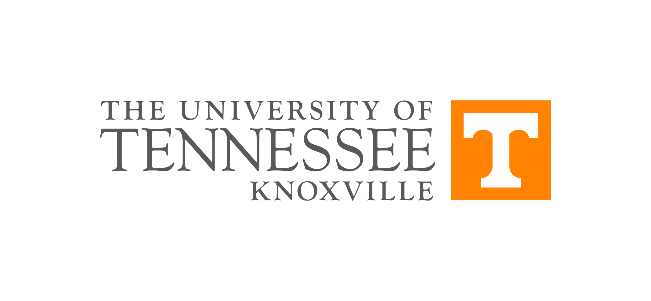 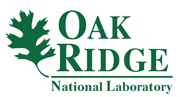 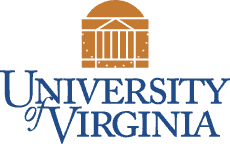 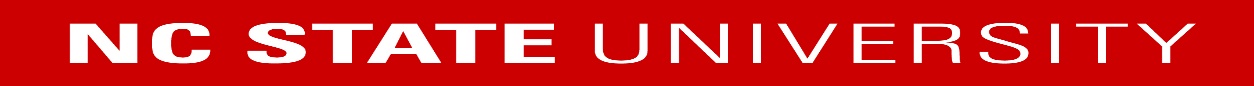 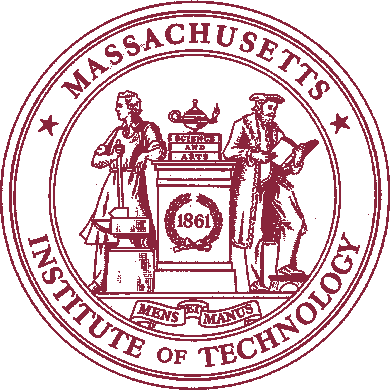 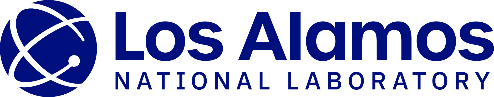 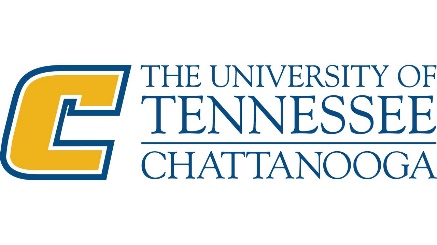 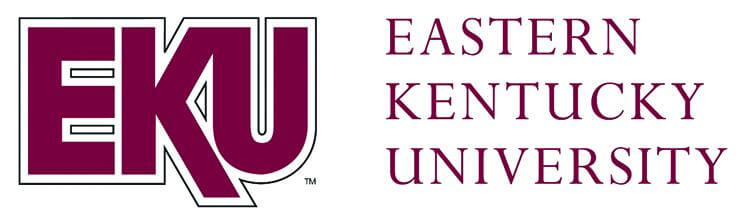 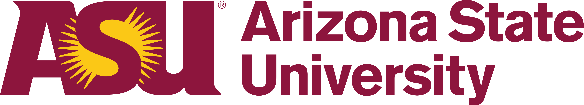 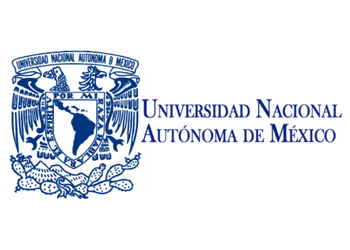 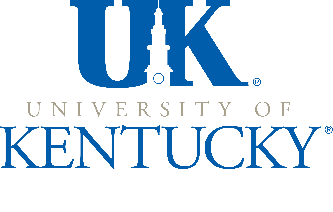 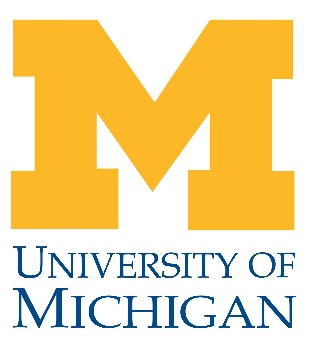 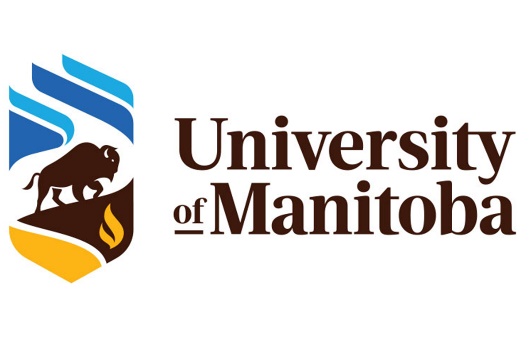 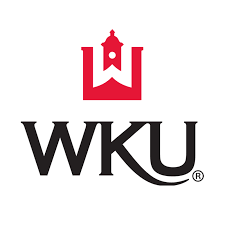 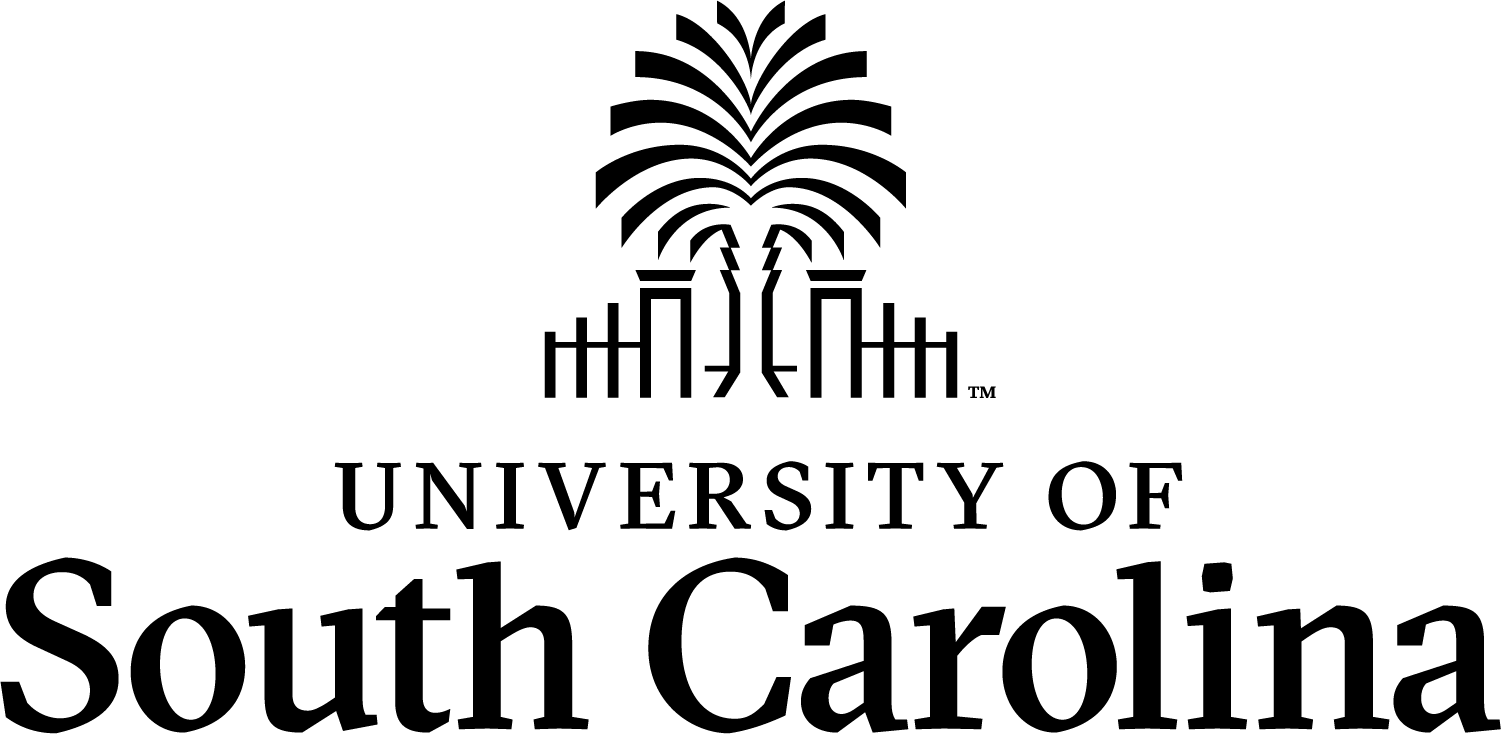 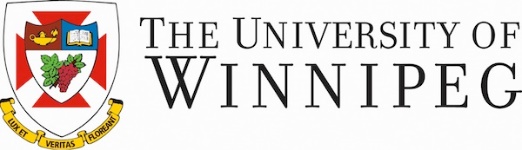 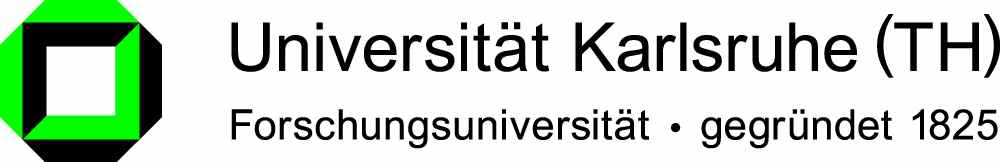 Main project funding:
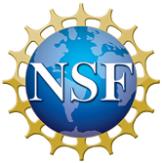 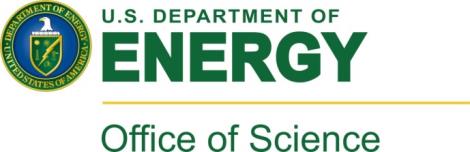 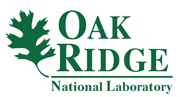 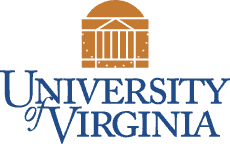 10/30/22
DNP2022, New Orleans
13